VMware Ransomware Recovery
Click to edit optional subtitle
Cristian RADU
Lead Solution Engineer
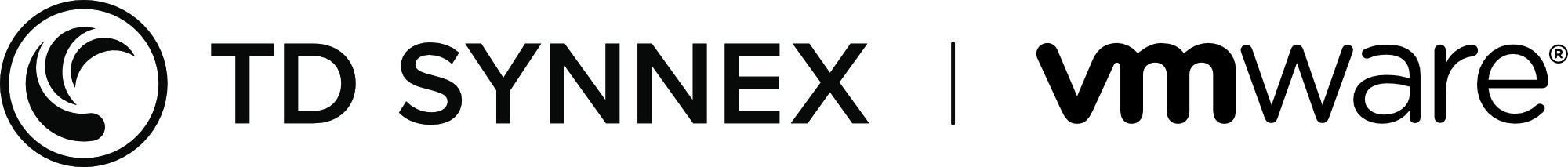 VMware Cloud Disaster Recovery
DRaaS for VMC on AWS
Ransomware Recovery for VMware Cloud DR
Two use cases for the same SaaS platform
Disaster Recovery:
Scale Out for 
Point In Time DR
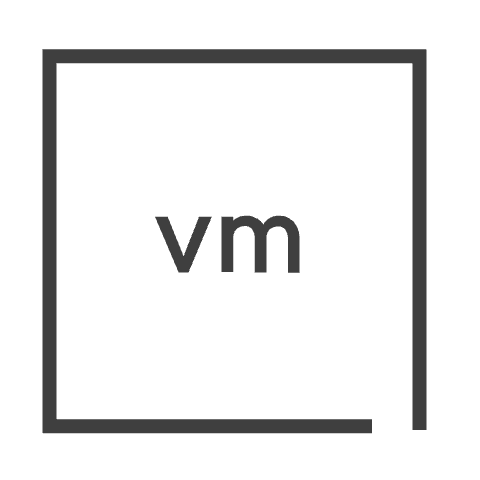 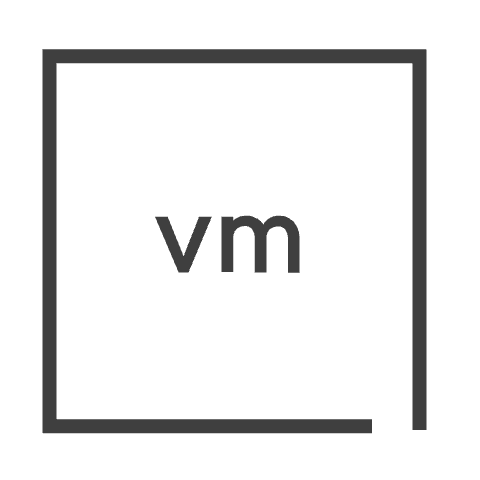 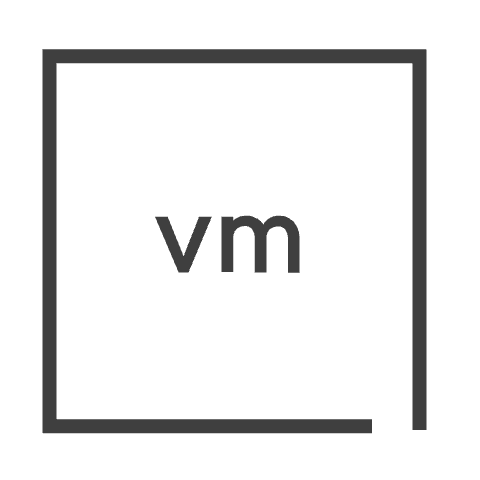 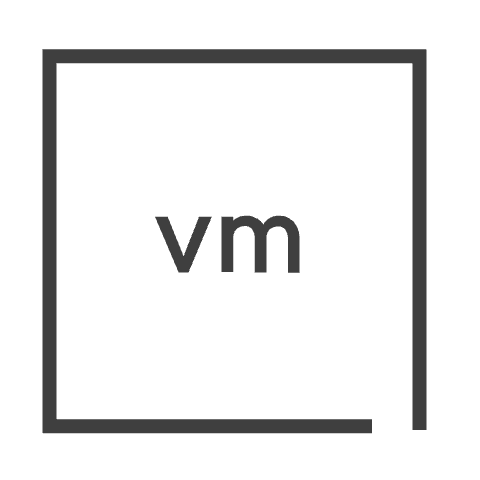 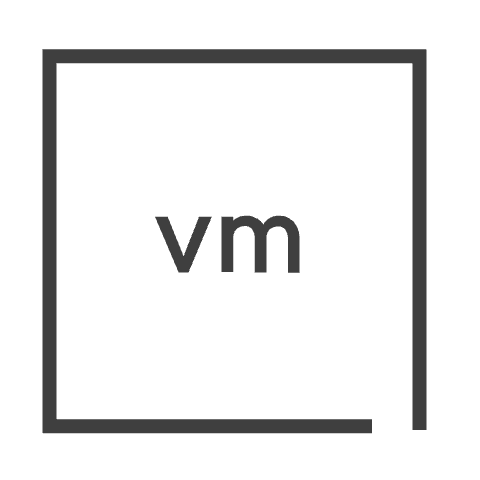 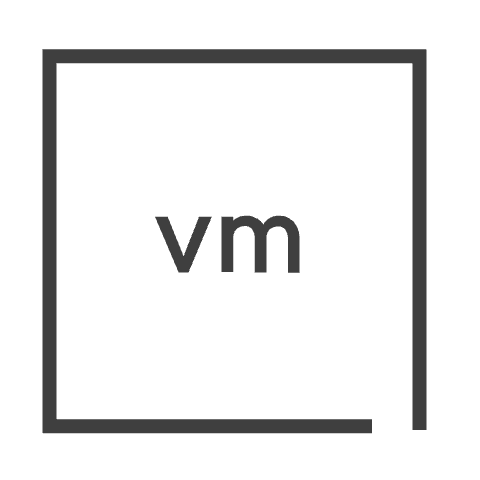 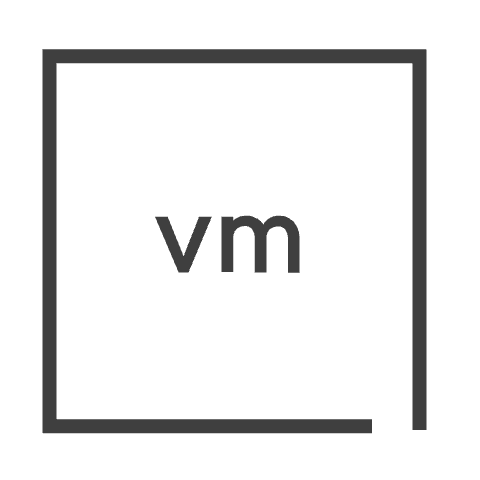 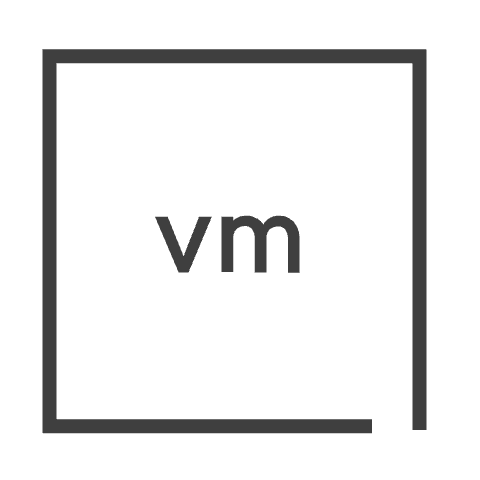 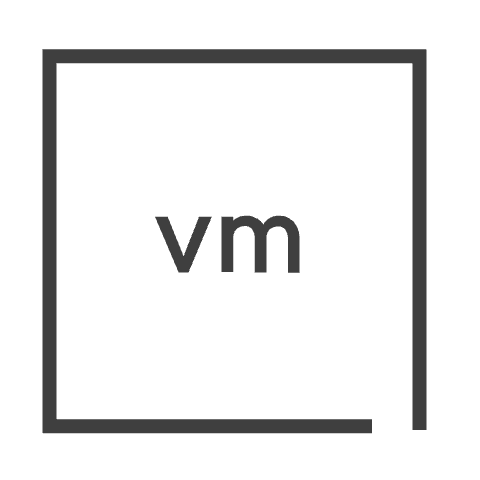 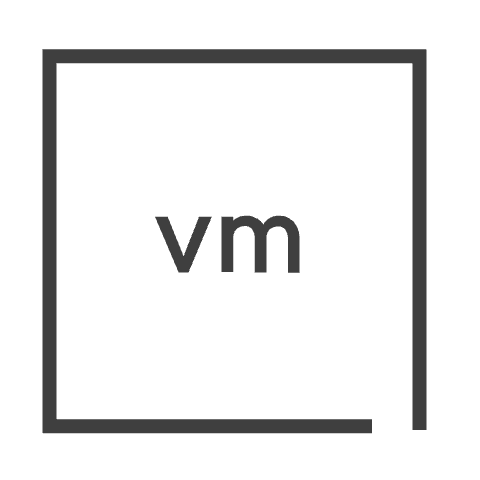 Live Mount
NFS
Replication
Instant Power-on
DRaaS Connector
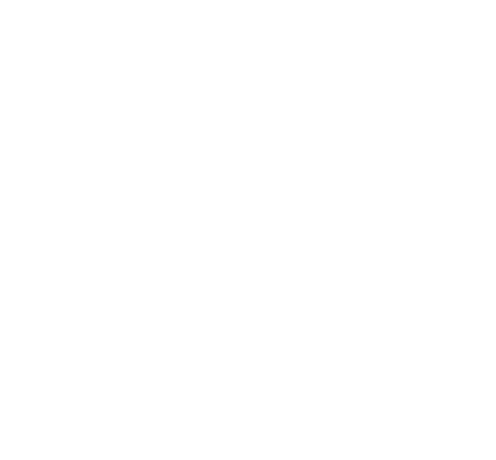 SaaS Orchestrator
CloudFile System
SDDC Cluster(s)
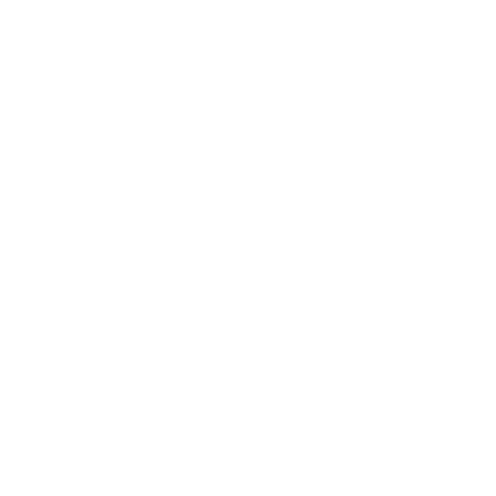 VMFS / NFS / vSAN / vVols
Delta-based 
Recovery
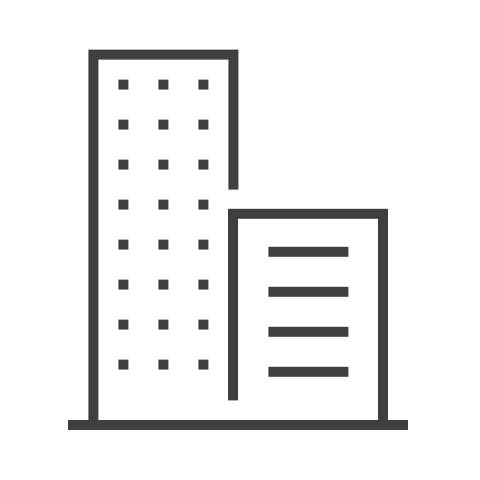 Ransomware Recovery:
Per VM Isolated Recovery Environment
VMware Cloud on AWS
Recovery Target 
(On-Demand or Pilot Light)
VMware Cloud Disaster Recovery
Production Site
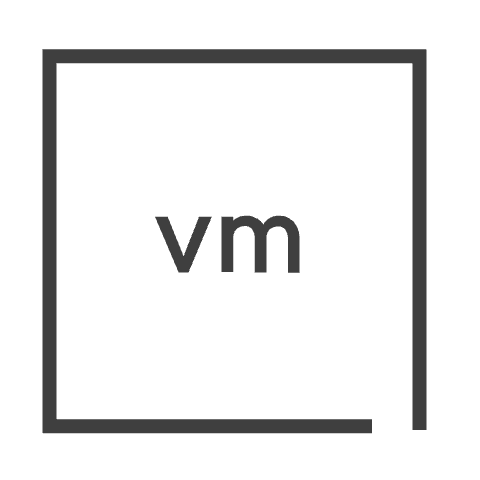 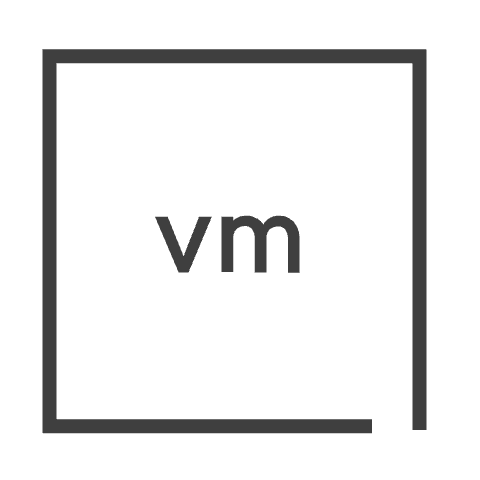 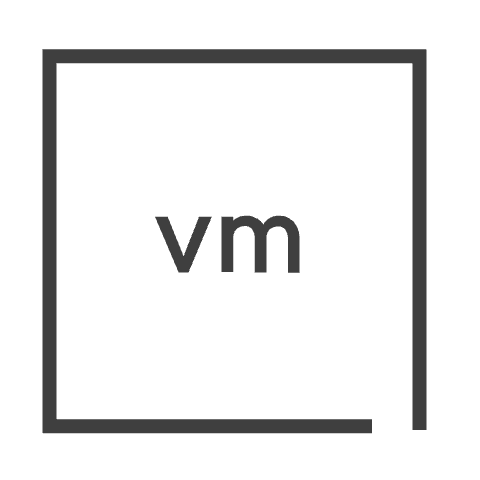 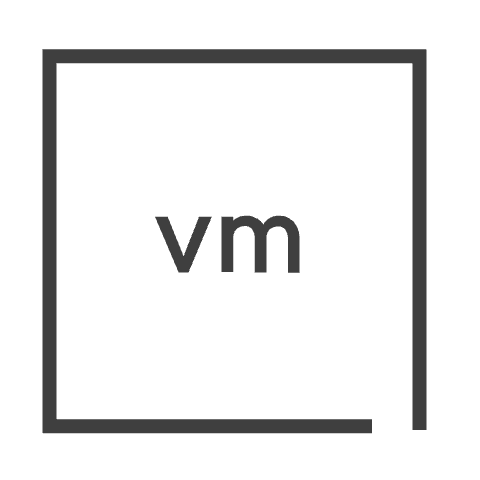 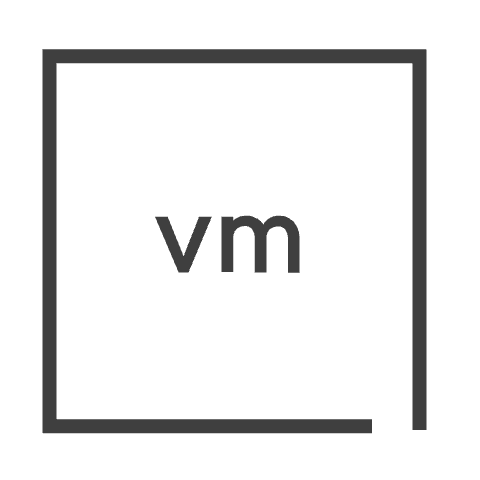 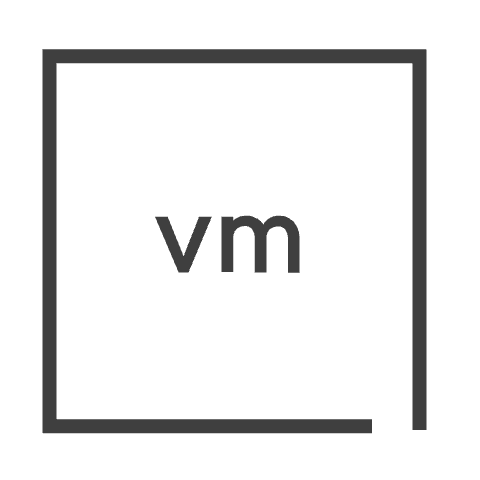 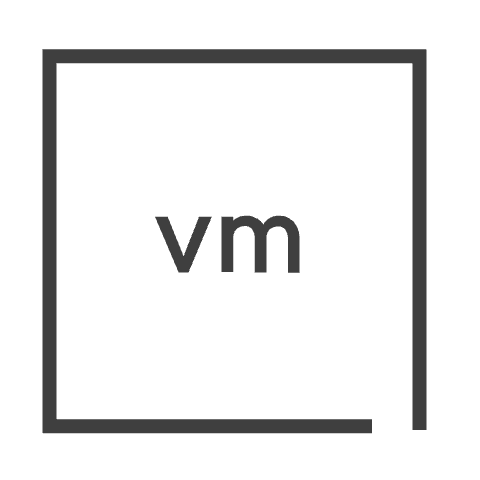 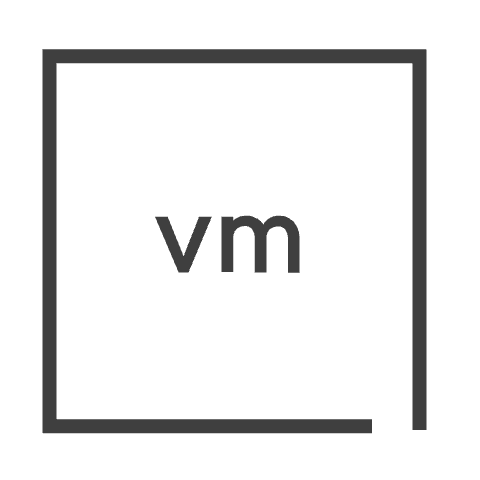 Green: Steady-state operations    Purple: Activated for tests, failovers, failbacks
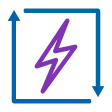 VMware Cloud Disaster Recovery Deployment Steps
Building the solution from start to ready
Customer Site
VMC on AWS
Software setup
DRaaS Connector
Orchestrator
vCenter
vCenter 
SDDC
Scale-out Cloud
File System
Groups of VMsrecovered together
Protection Groups
Protection Groups
Resources: networks, folders, resource pools, datastores
Resources: networks, folders, resource pools, datastores
Site pairing mapping
One or moreProtection Groups
DR plans
DR plans
Protection Groups
Policy based automation for VM recovery points replicated to the cloud
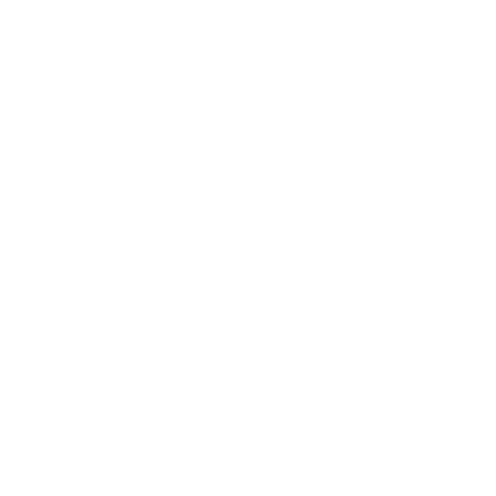 vCenter
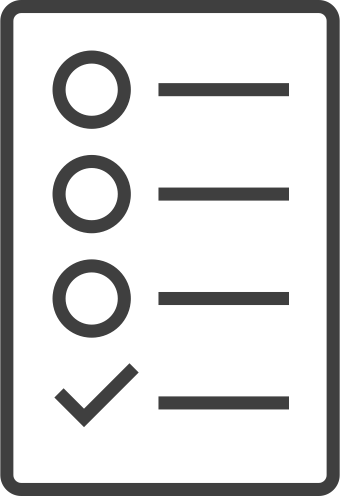 DRaaSConnectors
Flexible policies
VM names, folders, tags
Multiple schedules
Defined retention levels
Any datastore
Selection
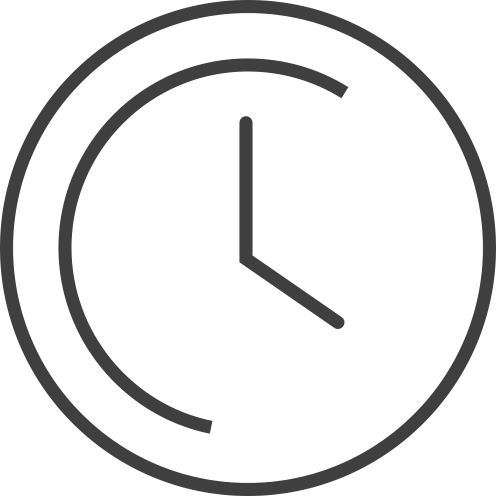 Scheduling
App1 PG
App2 PG
App3 PG
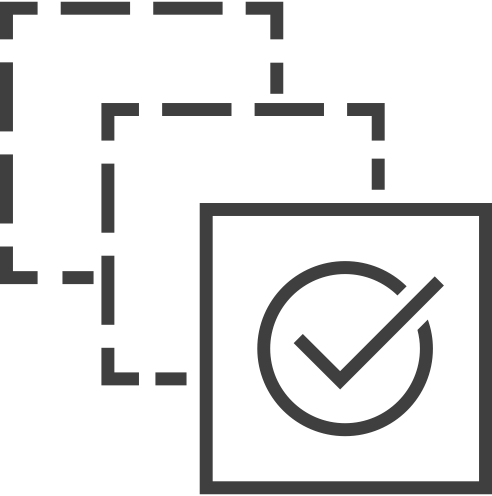 Retention
Protection Group Policy Example
Ransomware considerations – retention levels
Scope
Granularity
Selection criteria
Type
RPO SLA
Frequency
Retention
Recovery Points
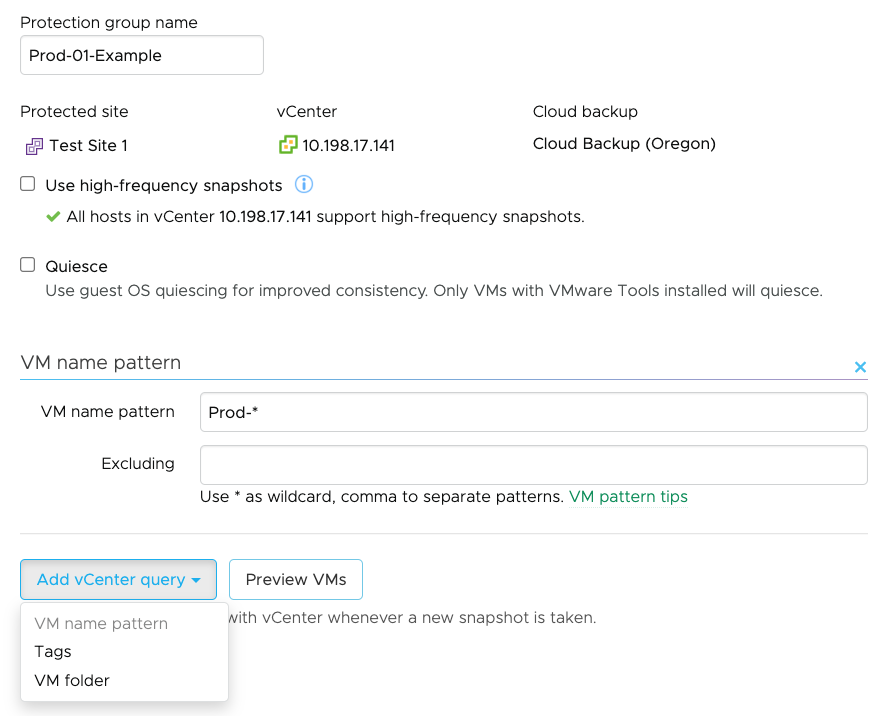 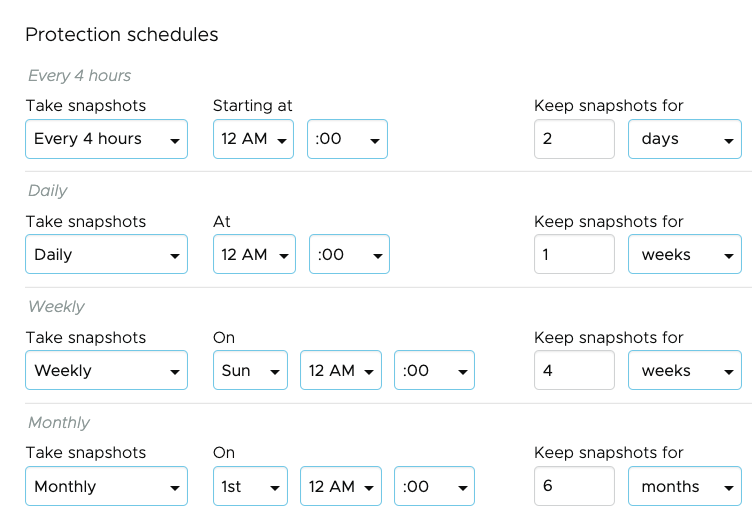 Recovery Plan Structure
Defines the what, where, how, and when
General
  General
Scope
General, sites, groups
Mappings
vCenters, folders, compute resources, virtual networks
Customizations
IP addresses, scripts
Sequence
Recovery steps
Ransomware
Integration setup
Alerts
  General
Sites
Plan name
Sites
Groups
Groups
vCenters
vCenters
Description
vCenter folders
vCenter folders
Compute resources
(optional)
Compute resources
Virtual networks
Virtual networks
Failover site type
IP addresses
IP addresses
Failover to SDDC on VMware Cloud on AWS
Failover to VMware software-defined datacenter. Requires schedule replication to the linked SCFS.
Script VM
Script VM
Recovery steps
Recovery steps
Ransomware
Ransomware
Alerts
Alerts
Manage Failover Sequence / Priority
Plan recovery steps define order of orchestration events
Recovery steps
  General
Recovery step placement:
Protection Group
Individual VMs
Special actions
Choose the virtual machine recovery steps
  General
Sites
Add step
Edit
Delete
Sites
Groups
Recover protection group WorkerVMs
Recover VMs: WorkerVMs
Do not power on VMs
Recover Worker2020
Recover VMs: Worker2020
Power on only VMs that were powered-on when snapshotted
Recover protection group Demo
Recover VMs: Demo VMs
Power on all recovered VMs
Recover App1-VM-test
Recover VMs: App1-VM-test
Do not power on VMs
Wait for App1 to be ready
One or more standalone actions
Groups
vCenters
vCenters
vCenter folders
vCenter folders
Compute resources
Compute resources
Virtual networks
Virtual networks
IP addresses
IP addresses
Script VM
Script VM
Recovery steps
Ransomware
Ransomware
Alerts
Alerts
VMware Ransomware Recovery
Add-on Solution to VMware Cloud DR
Yesterday’s Recovery Solutions Can’t Address Today’s Challenges
Ransomware Evolution
1989
2010
2017
2023
First ransomware attack discovered
Birth of Bitcoin
Ransomware costs organizations over $4.5M/breach
First ransomware fileless attack
Ransomware 1.0
Modern Ransomware
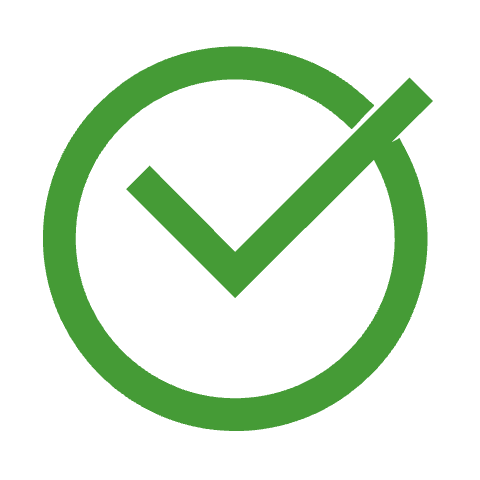 Offsite copies
Backups
Storage immutability
Snapshots
Next-Gen Anti-Virus w/ Behavioral Analysis
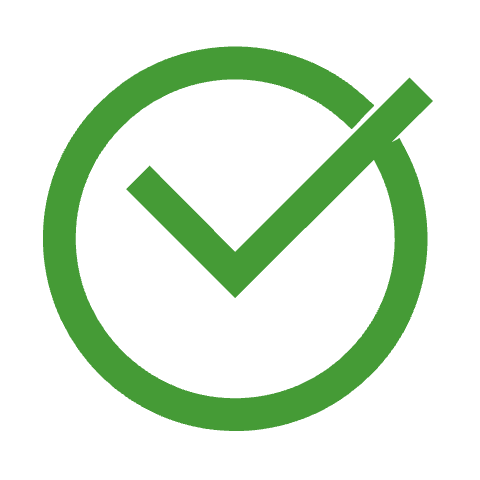 Secure Isolated Recovery Environment
Air-gapping
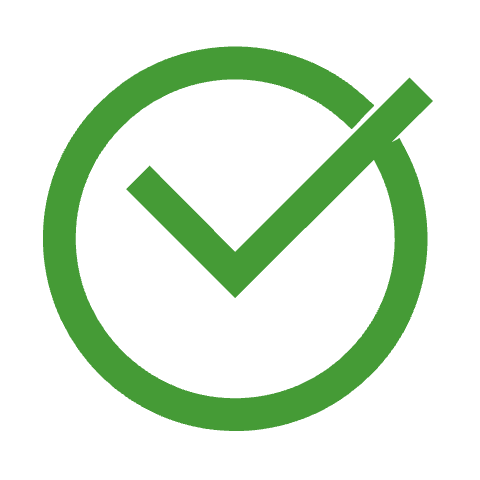 Prevent reinfection and lateral movement
Traditional file scanning
Required
Not Enough
Ransomware Recovery Is a Critical Last Line of Defense
NIST Framework
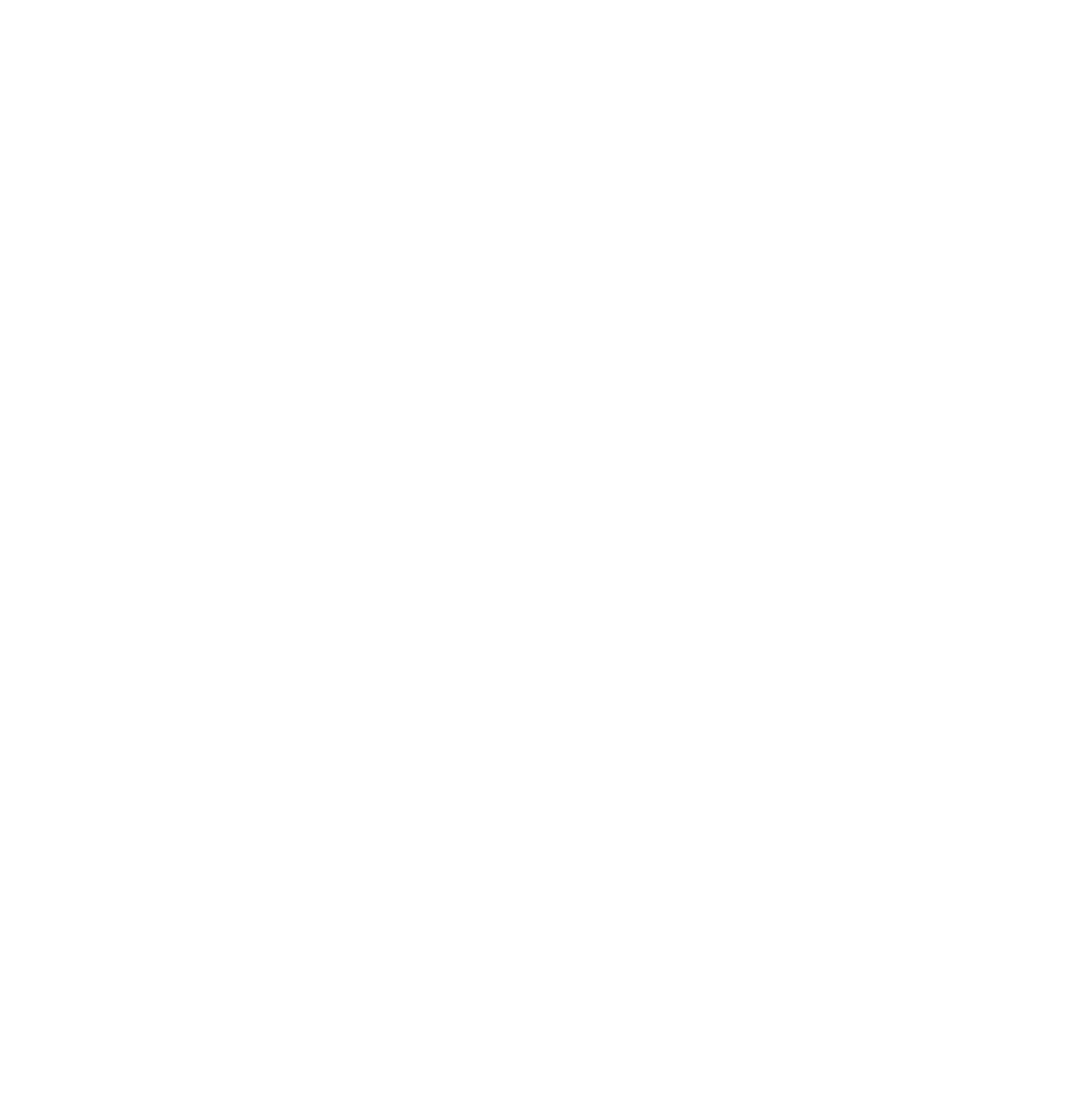 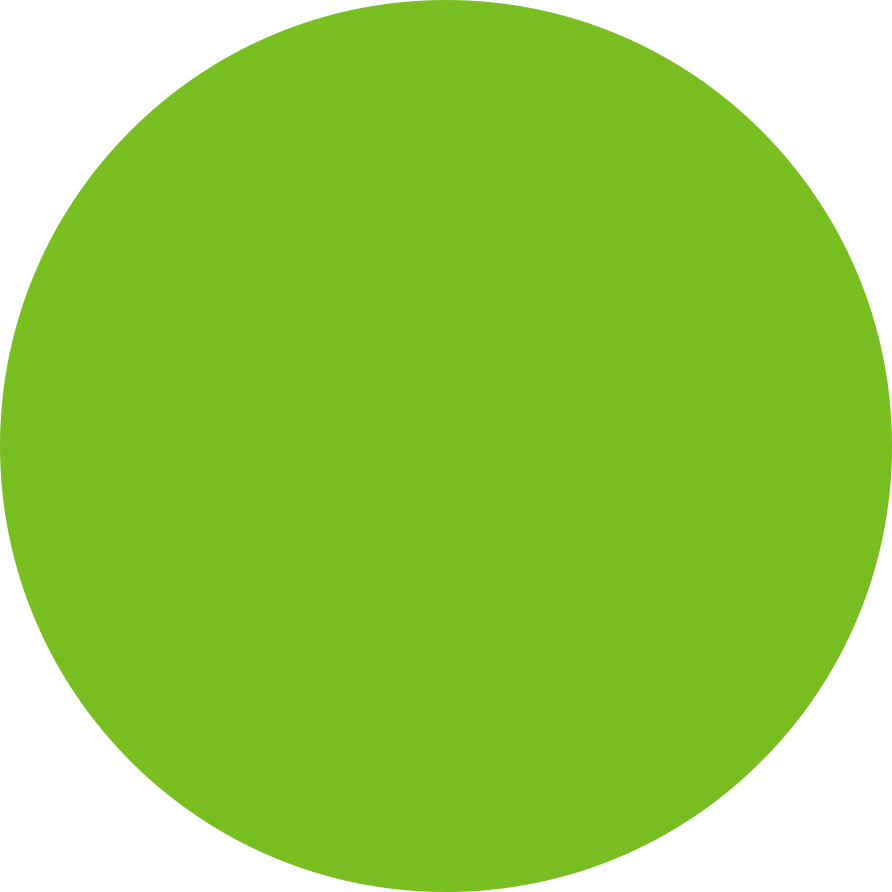 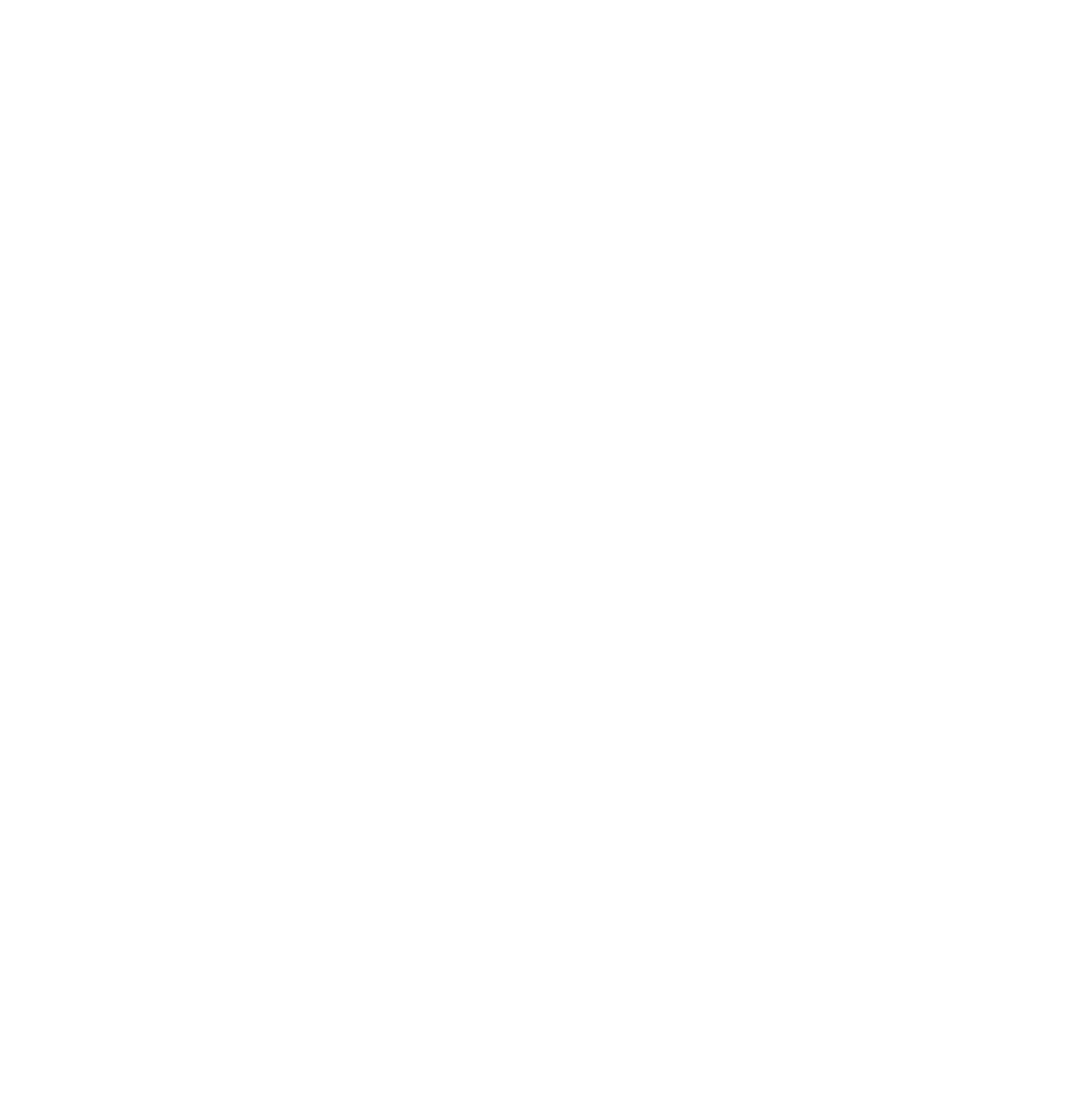 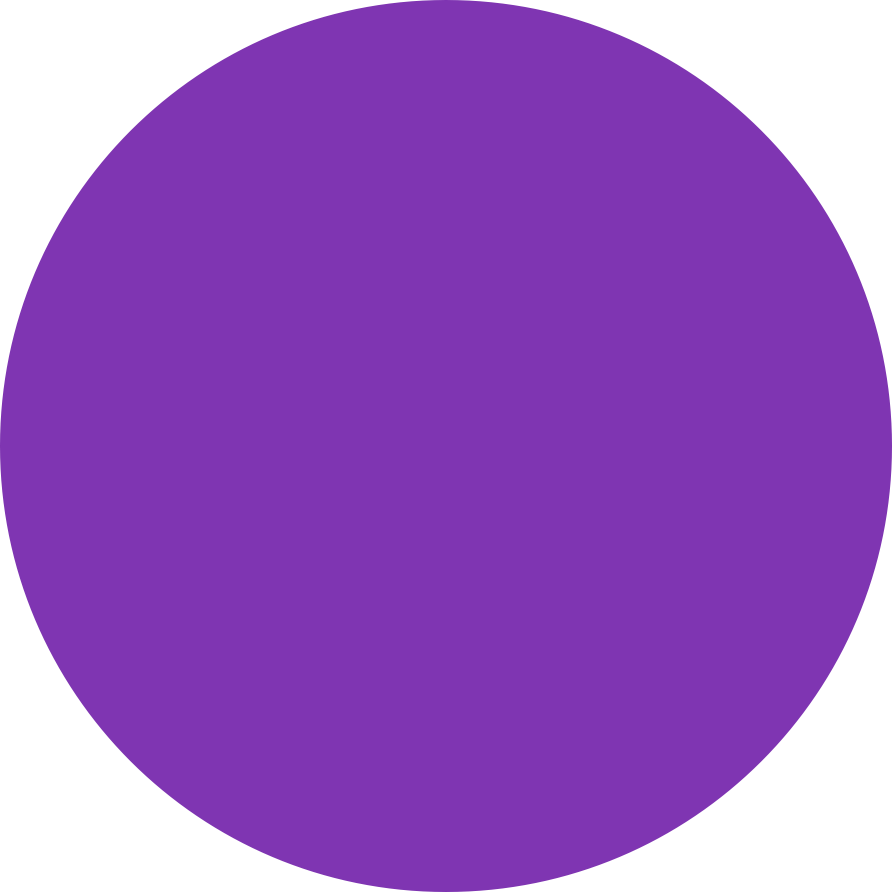 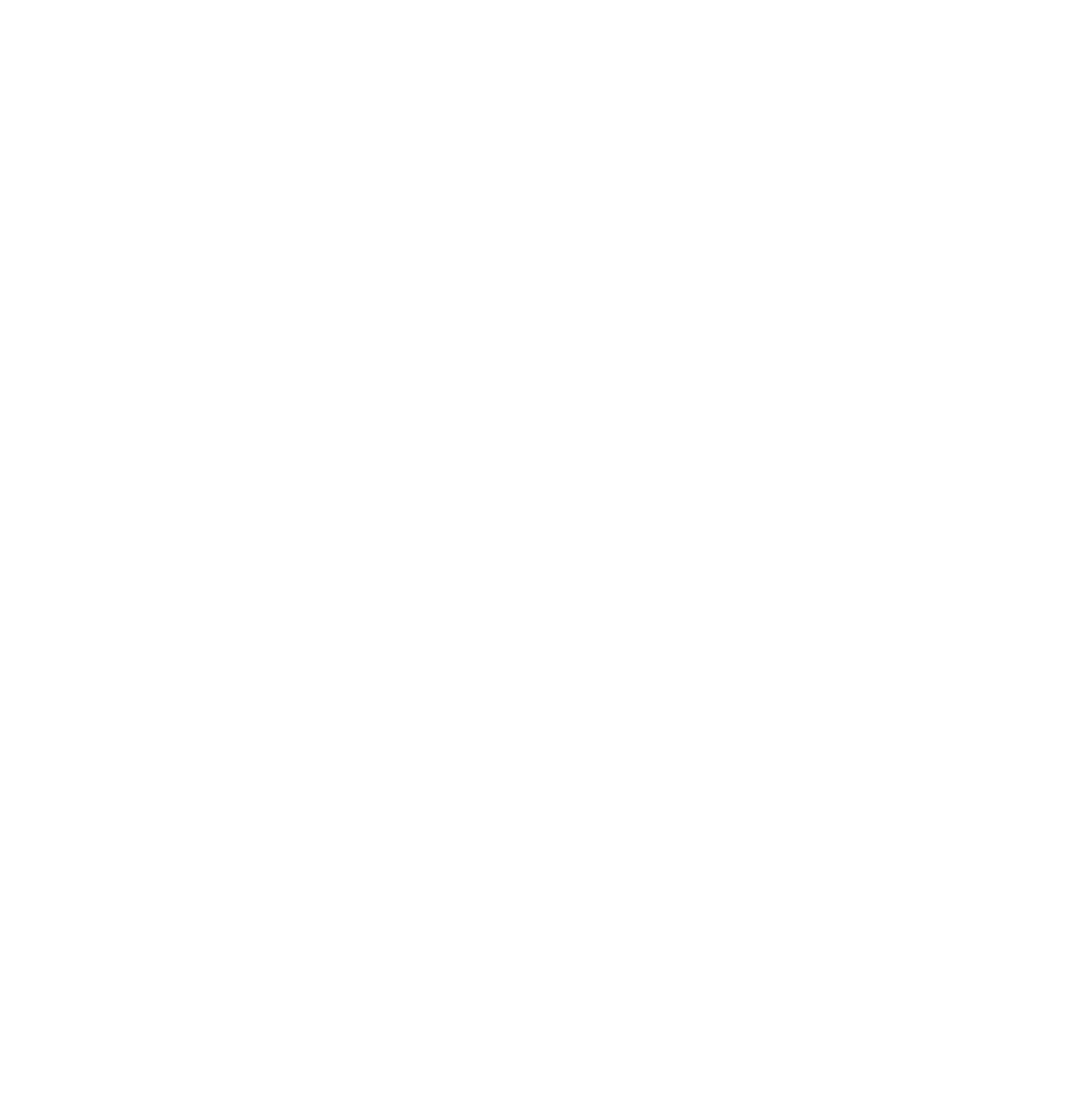 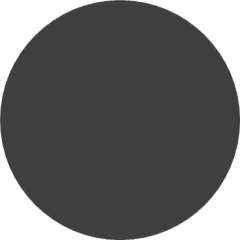 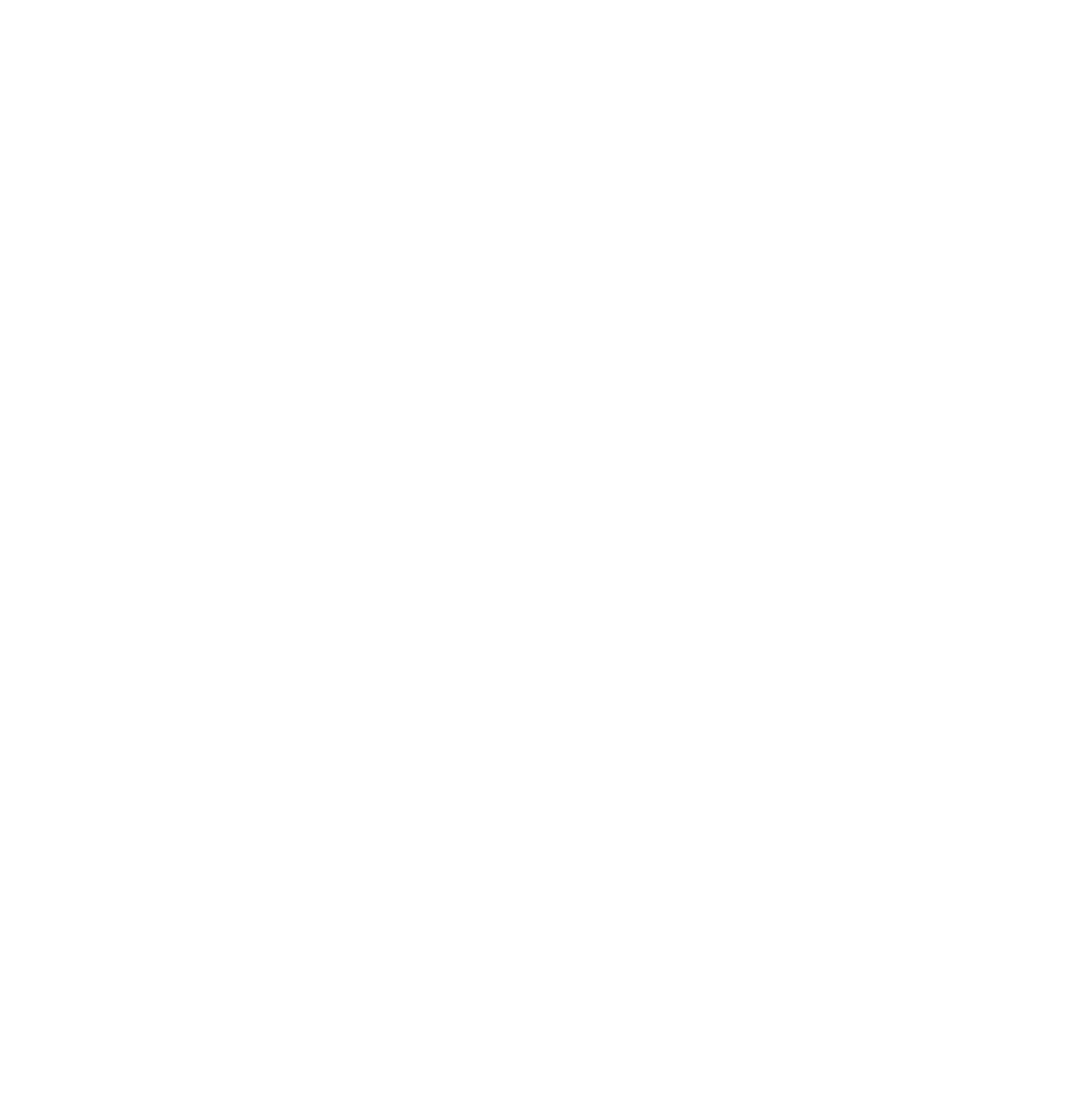 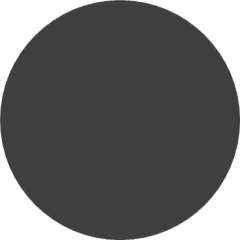 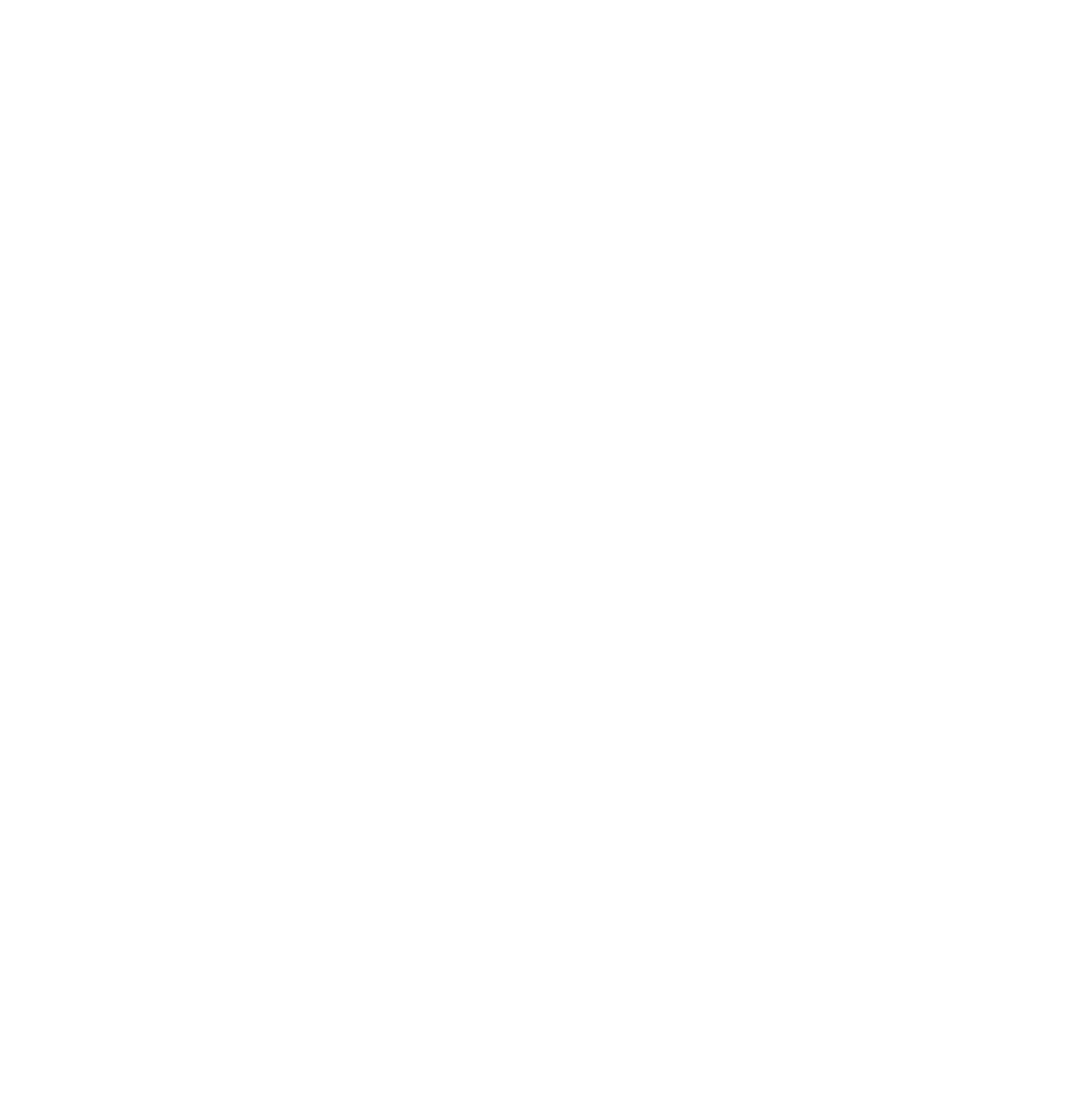 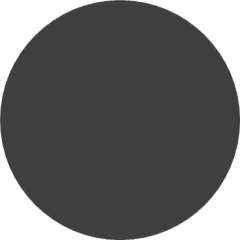 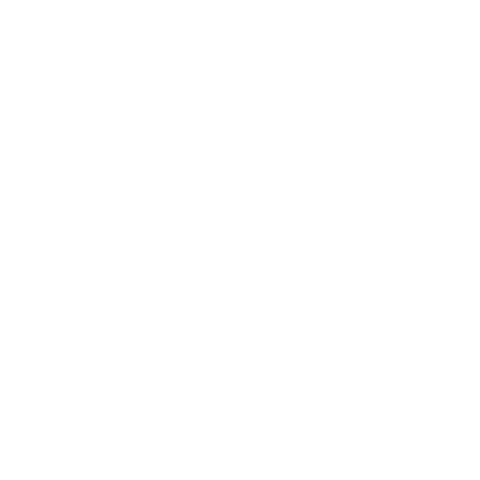 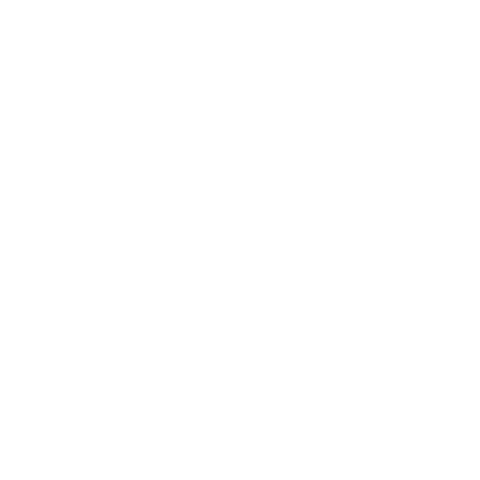 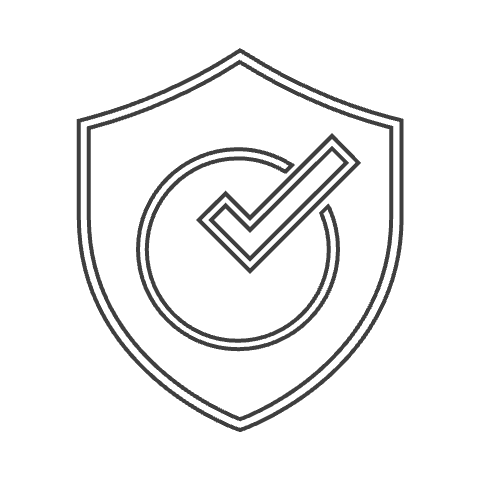 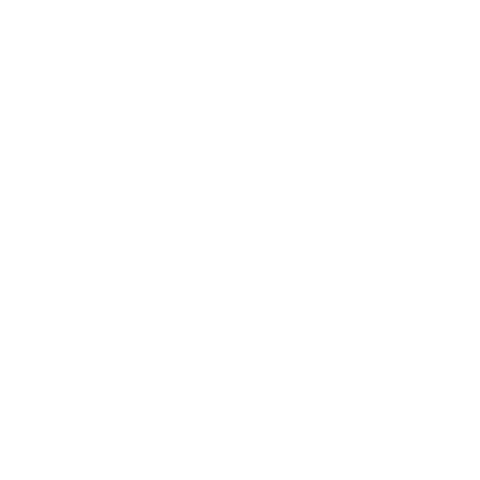 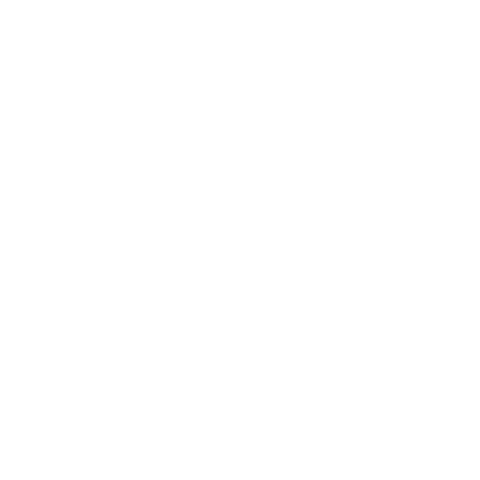 Identify
Protect
Detect
Respond
Recover
Preventative Measures
Ransomware Recovery
Security Team
Infrastructure Team
National Institute of Standards and Technology
https://www.nist.gov/cyberframework
Top Challenges in Ransomware Recovery
DR SLAs
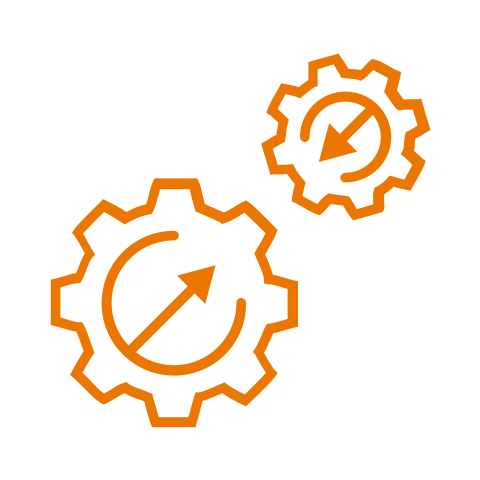 Downtime
Data Loss
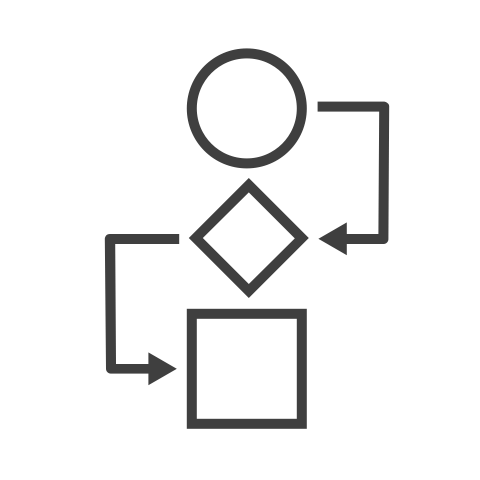 Complex and manual operations
Re-infection of production workloads
Inability to properly validate recovery points
Lengthy recovery point iterations
Source: IDC, customer interviews
Ransomware Recovery
Recovery of VM + Recovery of Data = Clean VM with Recent Data
Identified Ransomware Infection
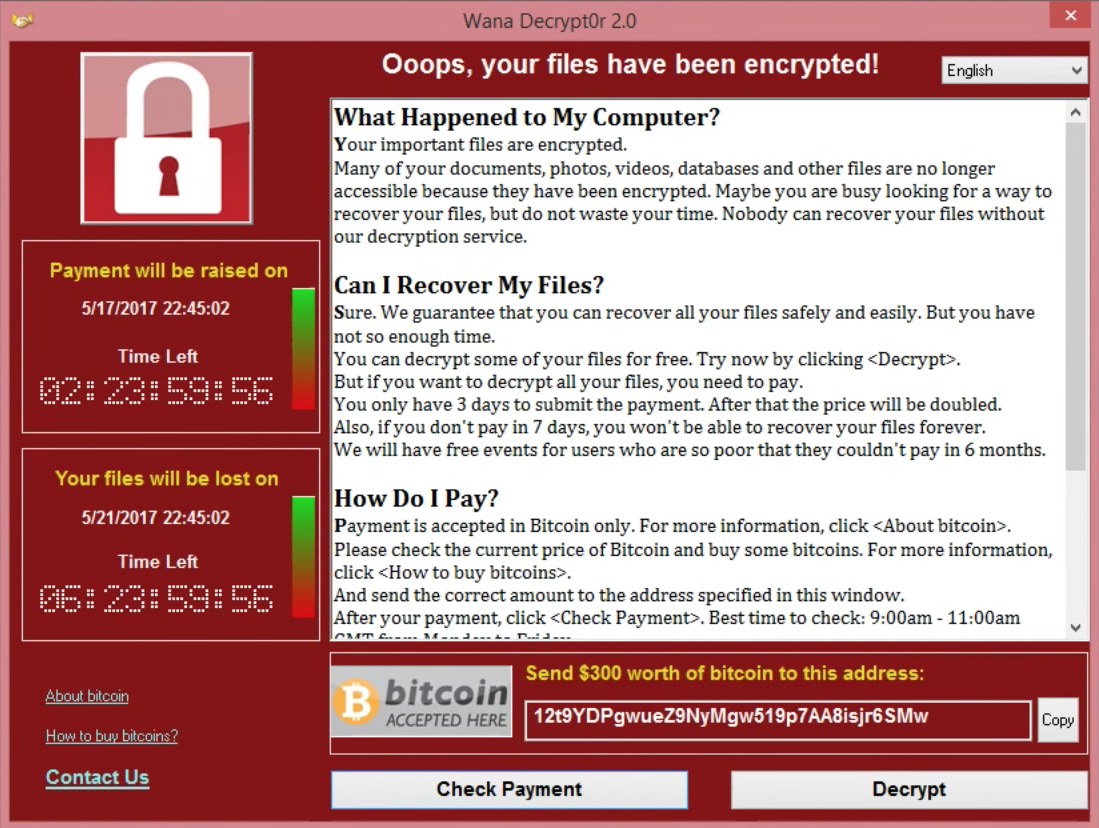 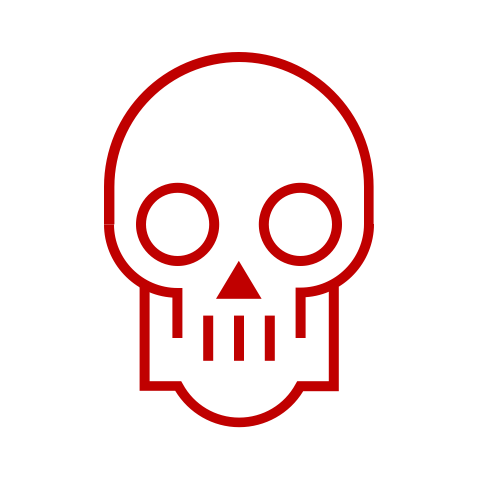 Protection Schedules
. . . . . .
Week 3
Week 2
Week 1
Week 12
Week 6
Week 5
Week 4
Daily
Hourly
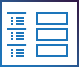 Recovered VM + 
Recovered Data
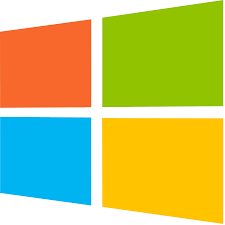 VMware Ransomware Recovery for VMware Cloud DR
A purpose-built, industry leading Ransomware Recovery as-a-Service solution
New
Guided restore point selection
Air-gapped, immutable recovery points
Preserve data integrity of restore points
Confidently assess and identify recovery points
Instant VM Power-On
On-demand IRE and VM network isolation
New
Conduct rapid recovery point iterations
Prevent reinfection at recovery
New
New
Ransomware recovery workflow
Next-Gen AV + Behavioral Analysis
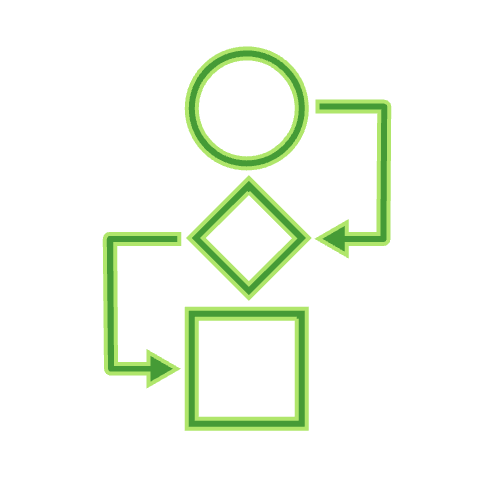 Streamline recovery with a step-by-step guide
Embedded in a single UI
Introducing VMware Ransomware Recovery
Recover from an attack faster, with more predictability, and with less errors
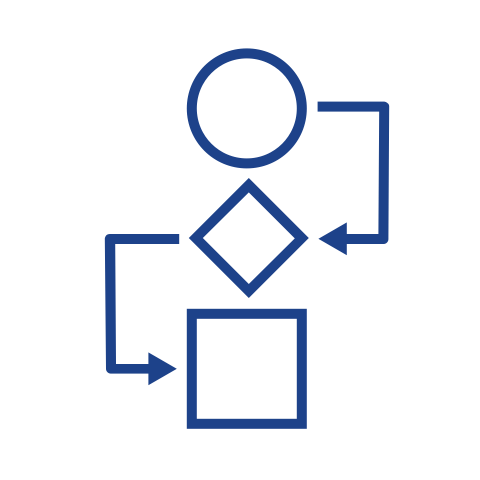 Streamline and automate operations with a dedicated ransomware recovery workflow
Rapid iterations with instant VM power-on
Identify recovery point candidates with guided selection
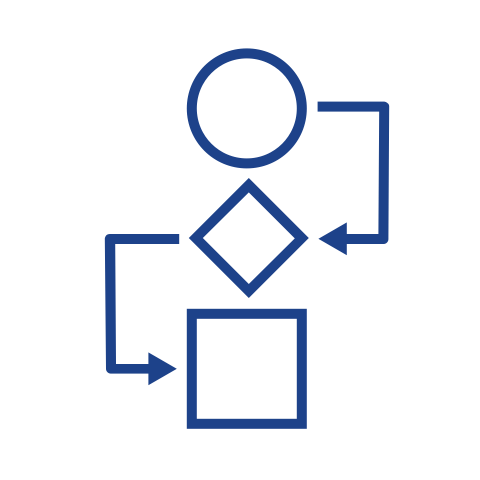 Air Gapped  
Immutable Storage
Validate recovery points with embedded behavioral analysis
Delta-based 
Recovery
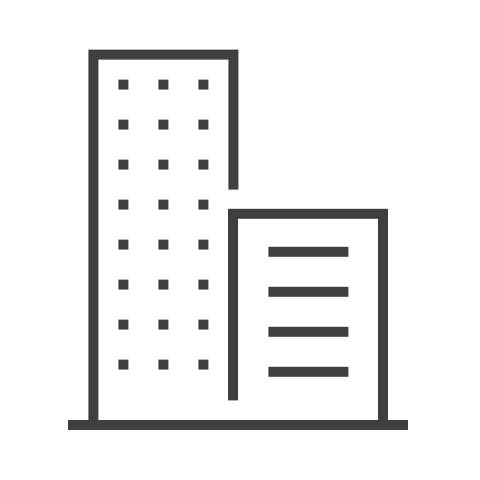 VMware Ransomware Recovery
VMware Cloud on AWS
Production Site
Prevent reinfection with an on-demand Isolated Recovery Environment
(Quarantined)
VMware Ransomware Recovery in Action
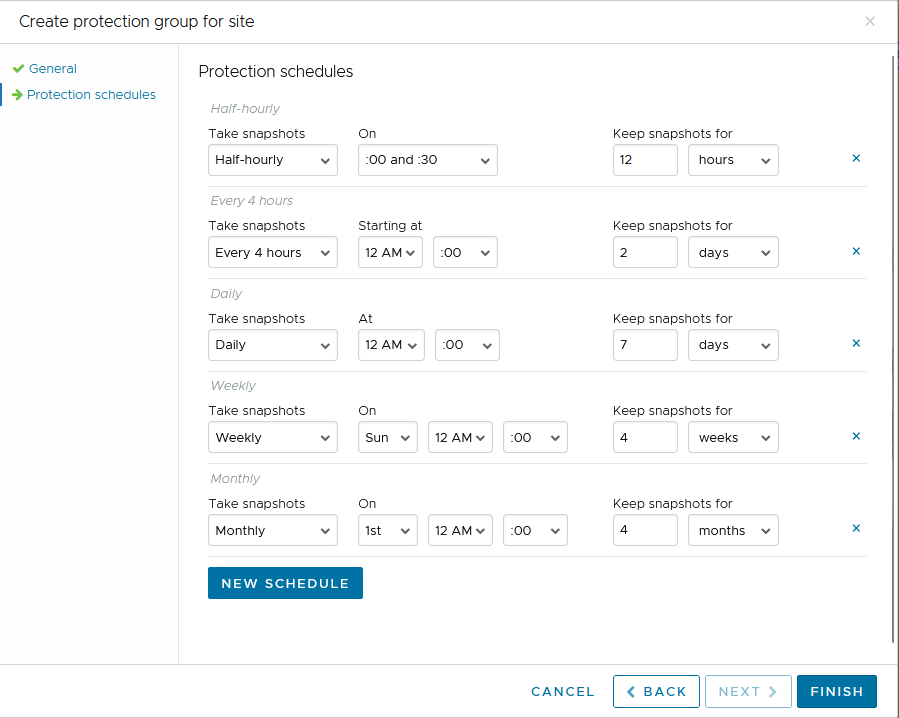 Configure adequate snapshot retention
Activate Isolated Recovery Environment
Guided restore point candidate selection
Restore from snapshot and scan workload
Evaluate using Behavioral Analysis
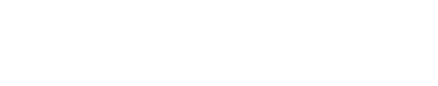 Final inspection and curated image build
Recover
VMware Ransomware Recovery in Action
Configure adequate snapshot retention
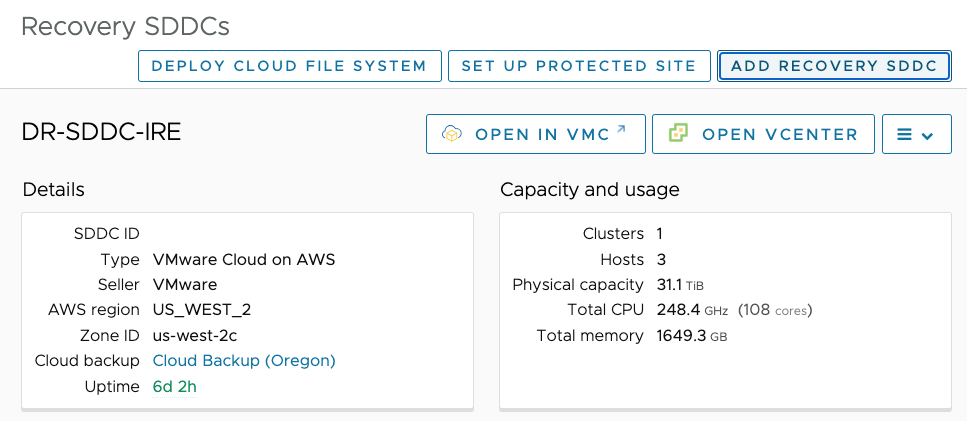 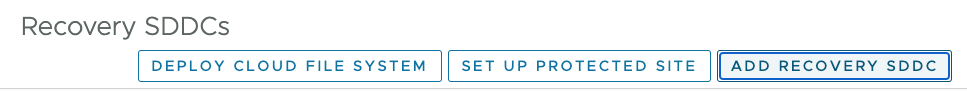 Activate Isolated Recovery Environment
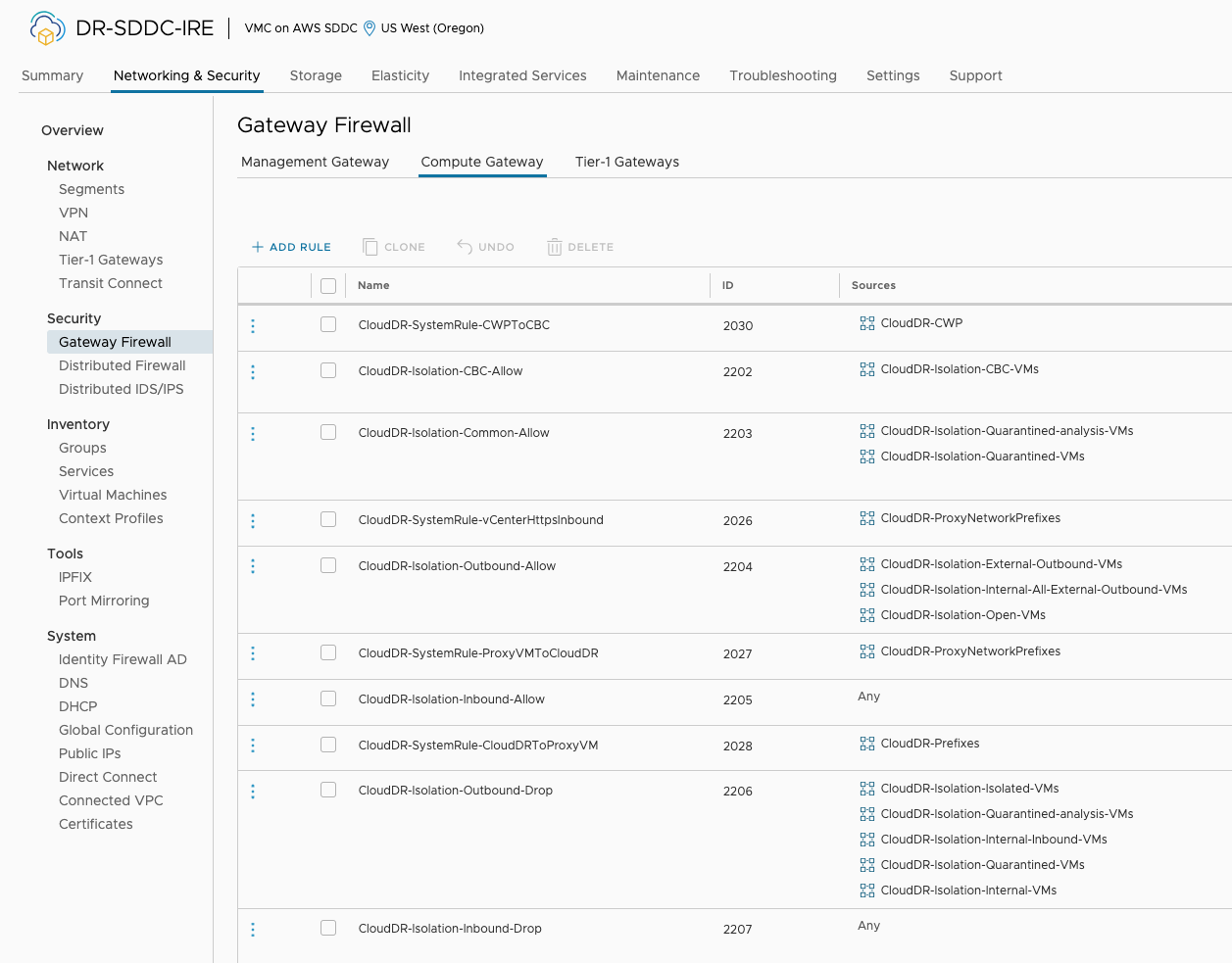 Guided restore point candidate selection
Restore from snapshot and scan workload
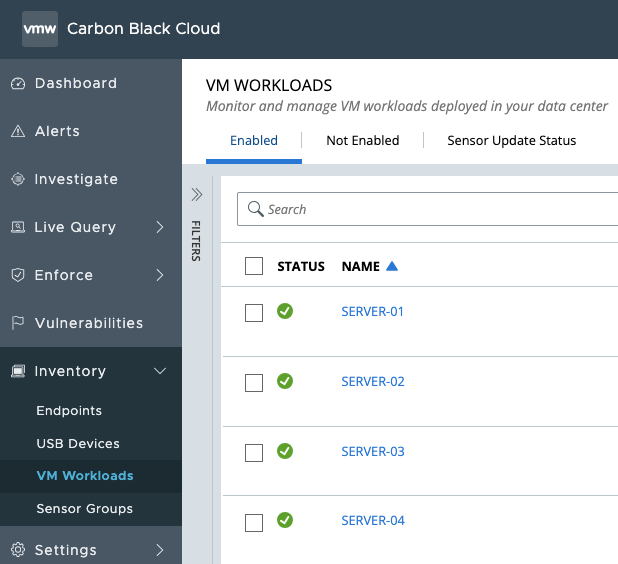 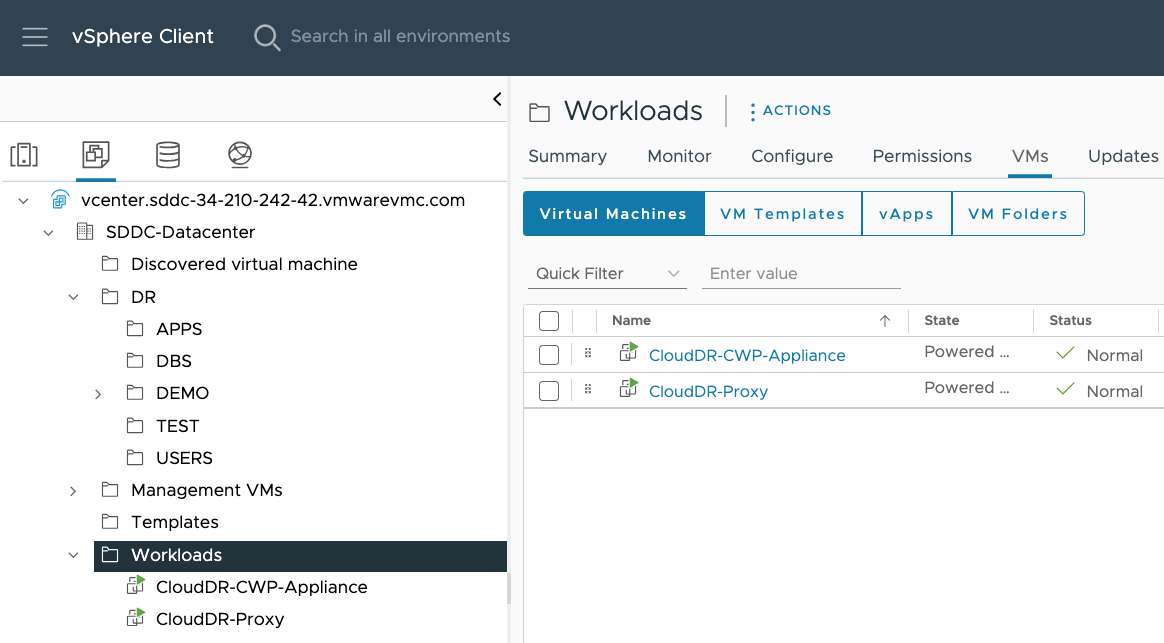 Evaluate using Behavioral Analysis
Final inspection and curated image build
Recover
VMware Ransomware Recovery in Action
Configure adequate snapshot retention
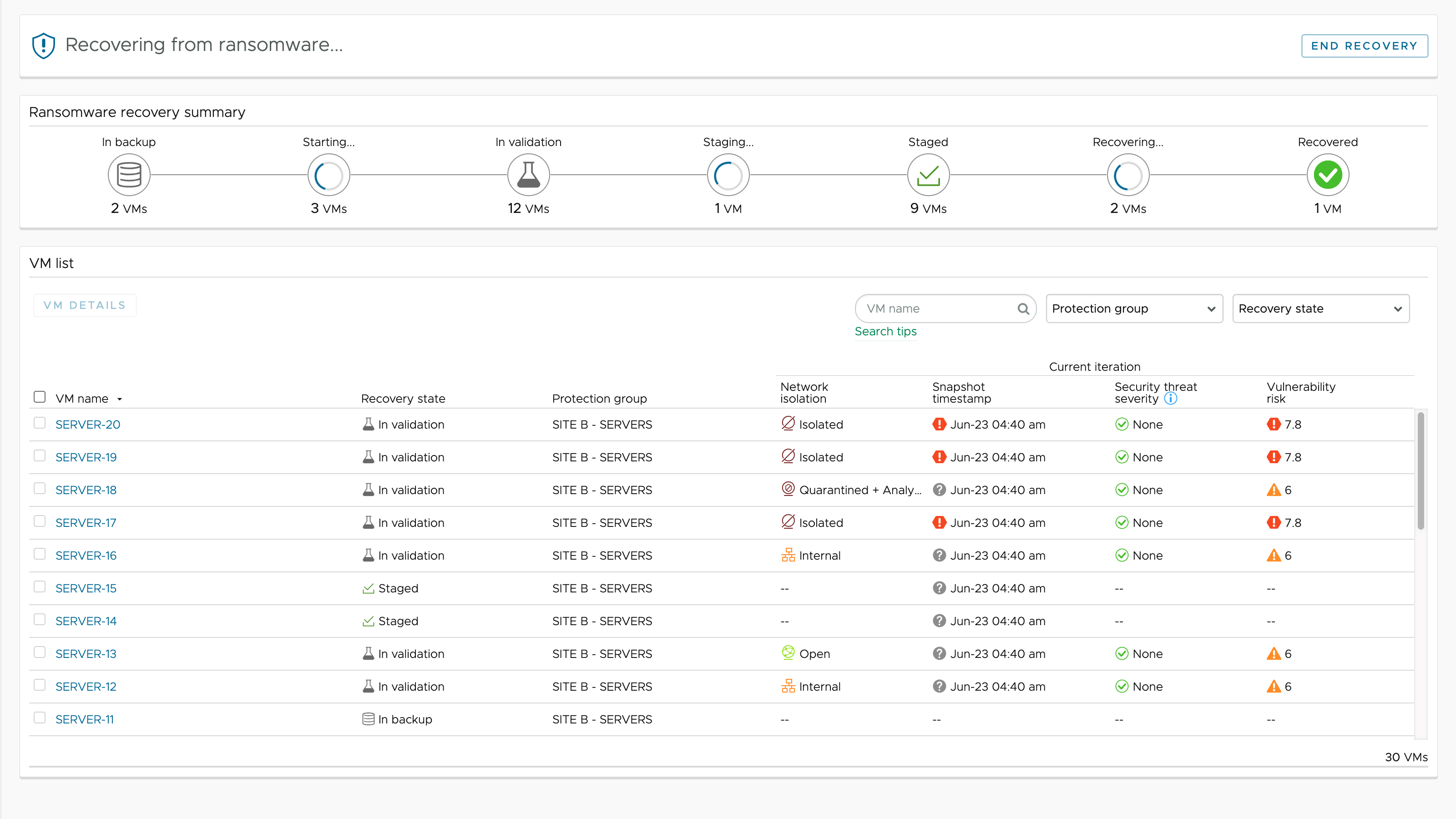 Activate Isolated Recovery Environment
Guided workflow / Recovery point selection
Restore from snapshot and scan workload
Evaluate using Behavioral Analysis
Final inspection and curated image build
Recover
VMware Ransomware Recovery in Action
Configure adequate snapshot retention
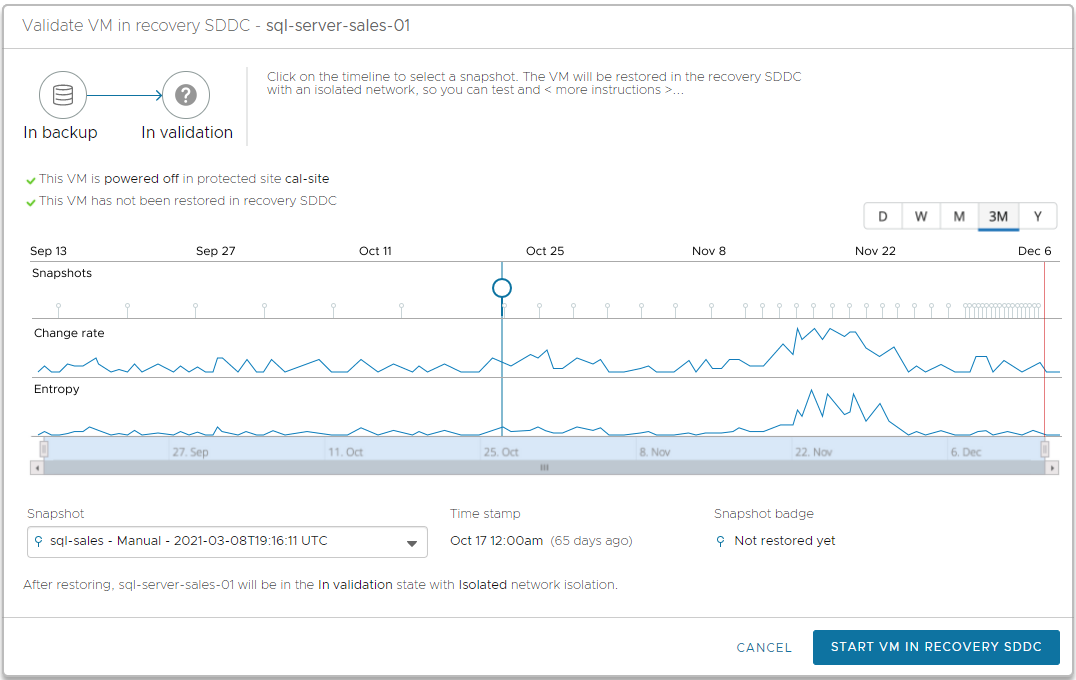 Activate Isolated Recovery Environment
Higher Risk
More Data Loss
Guided workflow / Recovery point selection
Encryption Event
Restore from snapshot and scan workload
Evaluate using Behavioral Analysis
Final inspection and curated image build
Recover
VMware Ransomware Recovery in Action
Configure adequate snapshot retention
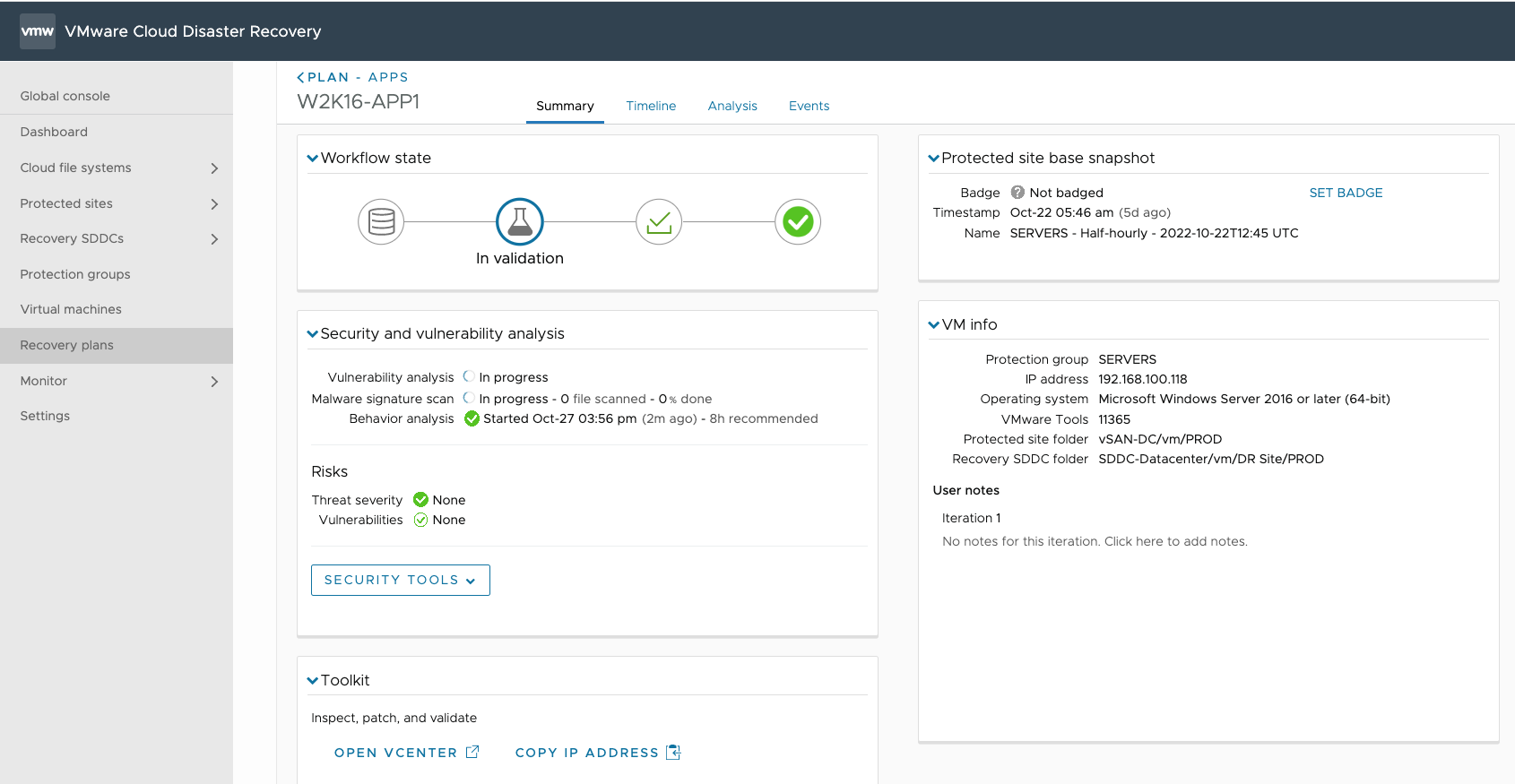 Activate Isolated Recovery Environment
Guided restore point candidate selection
Restore from snapshot and scan workload
Evaluate using Behavioral Analysis
Final inspection and curated image build
Recover
VMware Ransomware Recovery in Action
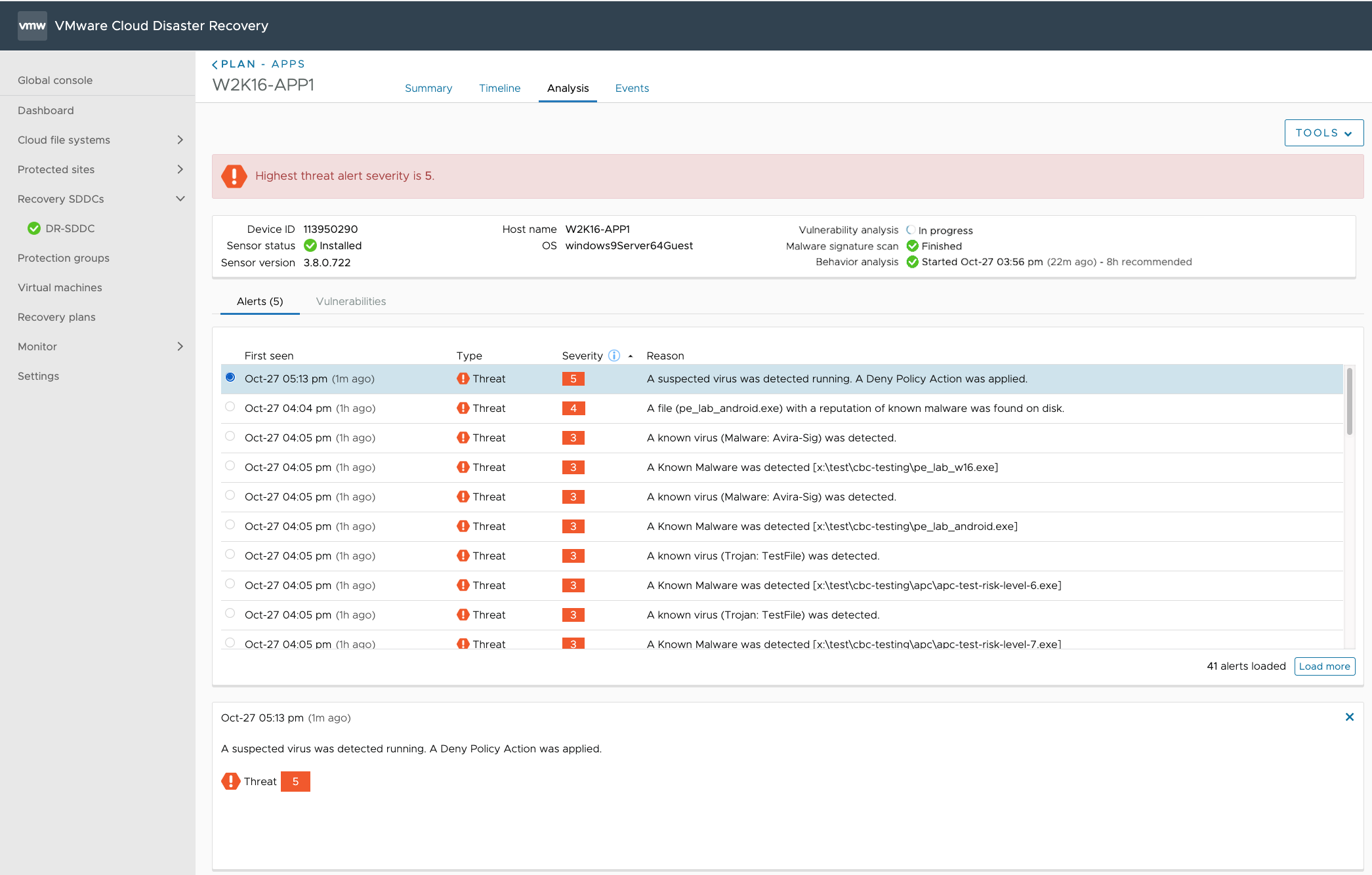 Configure adequate snapshot retention
Deep-dive into Alerts and Vulnerabilities
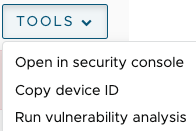 Activate Isolated Recovery Environment
Guided restore point candidate selection
Restore from snapshot and scan workload
Evaluate using Behavioral Analysis
Fileless Script and Code Injection alerts
Final inspection and curated image build
Recover
VMware Ransomware Recovery in Action
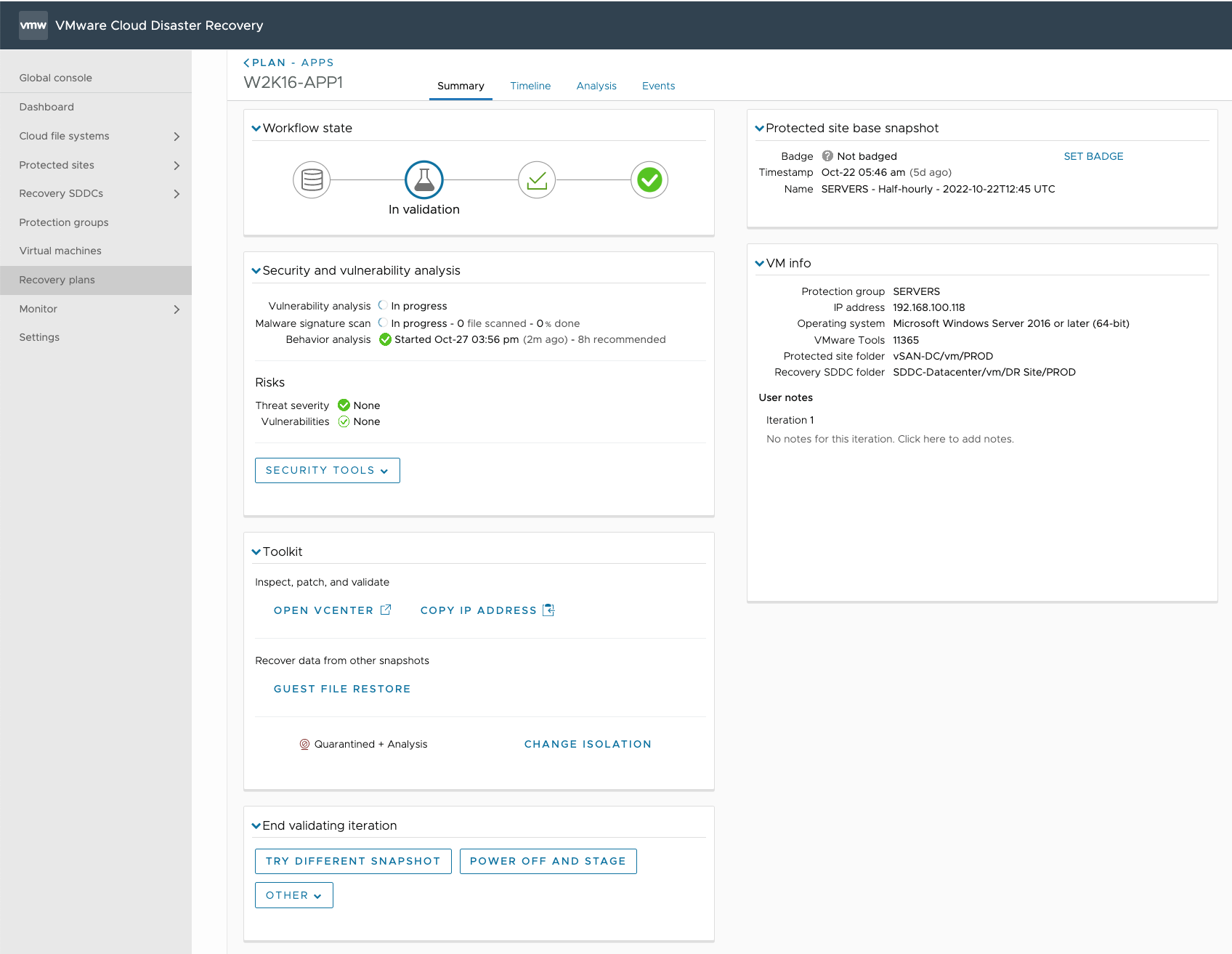 Configure adequate snapshot retention
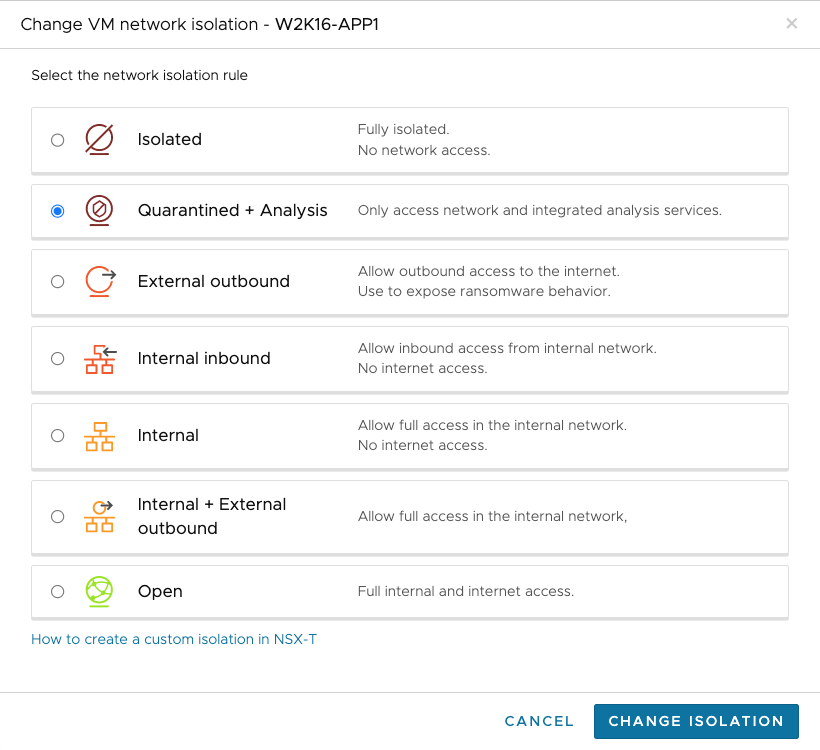 Mark recovery point
Activate Isolated Recovery Environment
Guided restore point candidate selection
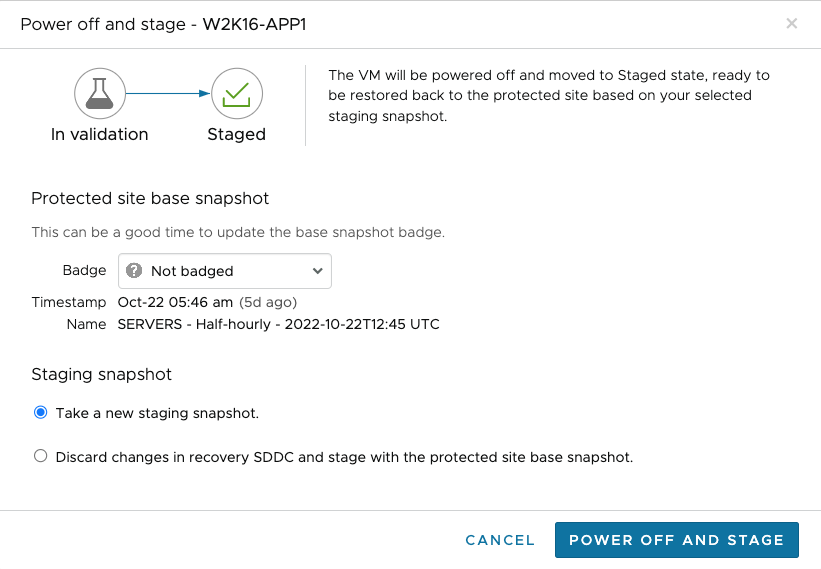 Inspect VMs in IRE / Recovery SDDC
Restore from snapshot and scan workload
Evaluate using Behavioral Analysis
Restore files from other snapshots
Final inspection and curated image build
Push Button Isolation control
Recover
Stage recovery point with changes
VMware Ransomware Recovery in Action
Configure adequate snapshot retention
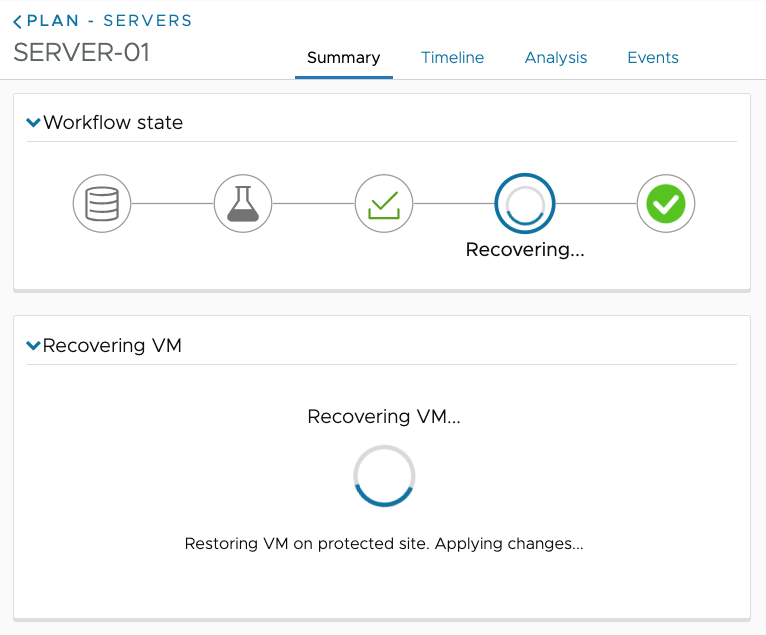 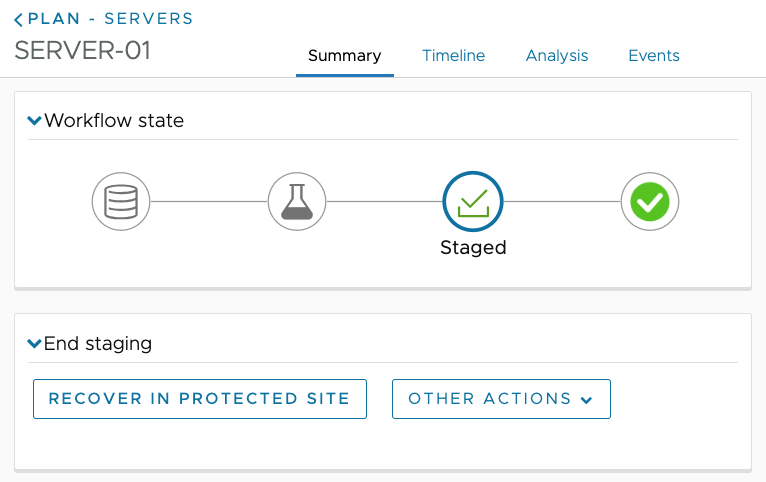 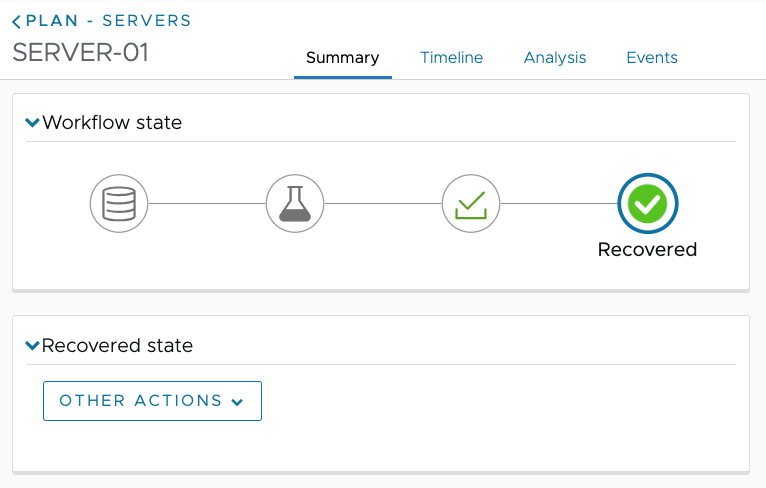 Activate Isolated Recovery Environment
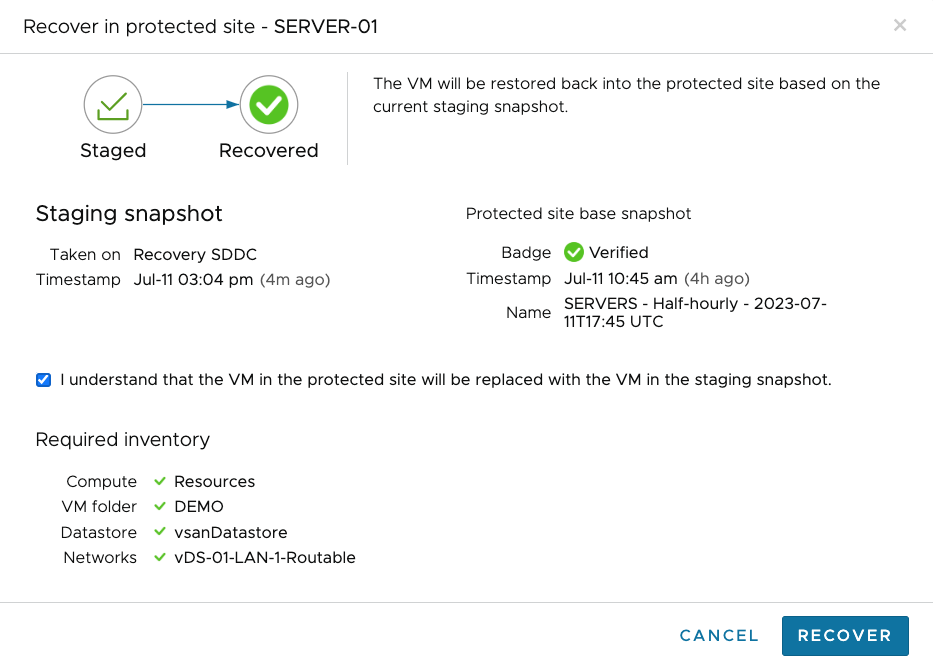 Guided restore point candidate selection
Restore from snapshot and scan workload
Evaluate using Behavioral Analysis
Final inspection and curated image build
Recover
What Makes Ransomware Recovery with VMware Different
Recover from an attack faster, with more predictability, and with less errors
VMware:
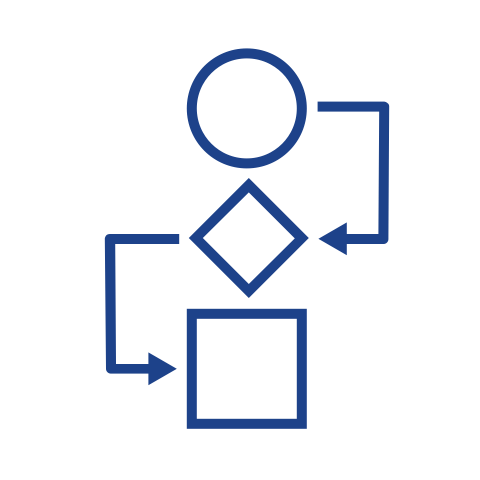 On-demand, VMware-managed IRE*
Embedded behavioral analysis
Dedicated, end-to-end workflow
Rapid, iterative evaluation
Traditional
IREs* are built, secured and managed by the user
Scanning offline backups (ineffective at identifying fileless attacks)
Disconnected & manual experience, multiple tools and processes
Slow process to iterate and evaluate multiple snapshots
*Isolated Recovery Environment. Includes push-button VM network isolation levels.